Public-Private Partnerships and Project Finance
Exploring the Benefits and Challenges
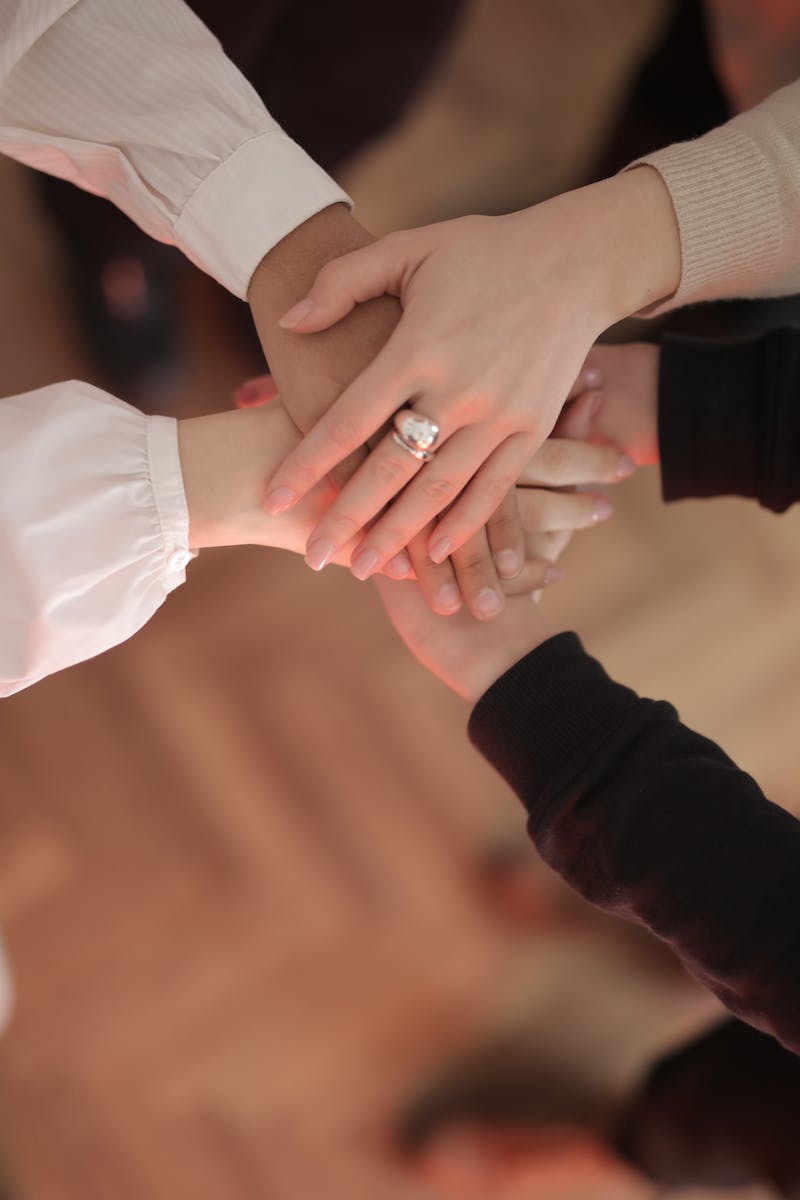 Introduction to PPPs
• PPPs involve long-term contracts between the public and private sectors for the construction and operation of public infrastructure.
• Private sector capital is used to fund the infrastructure, with payments aimed at recovering the investment and generating returns.
• Risk is transferred to the private sector, incentivizing efficient operations and maintenance.
• PPPs differ from privatization as public ownership is not transferred, and the public sector remains accountable to users.
Photo by Pexels
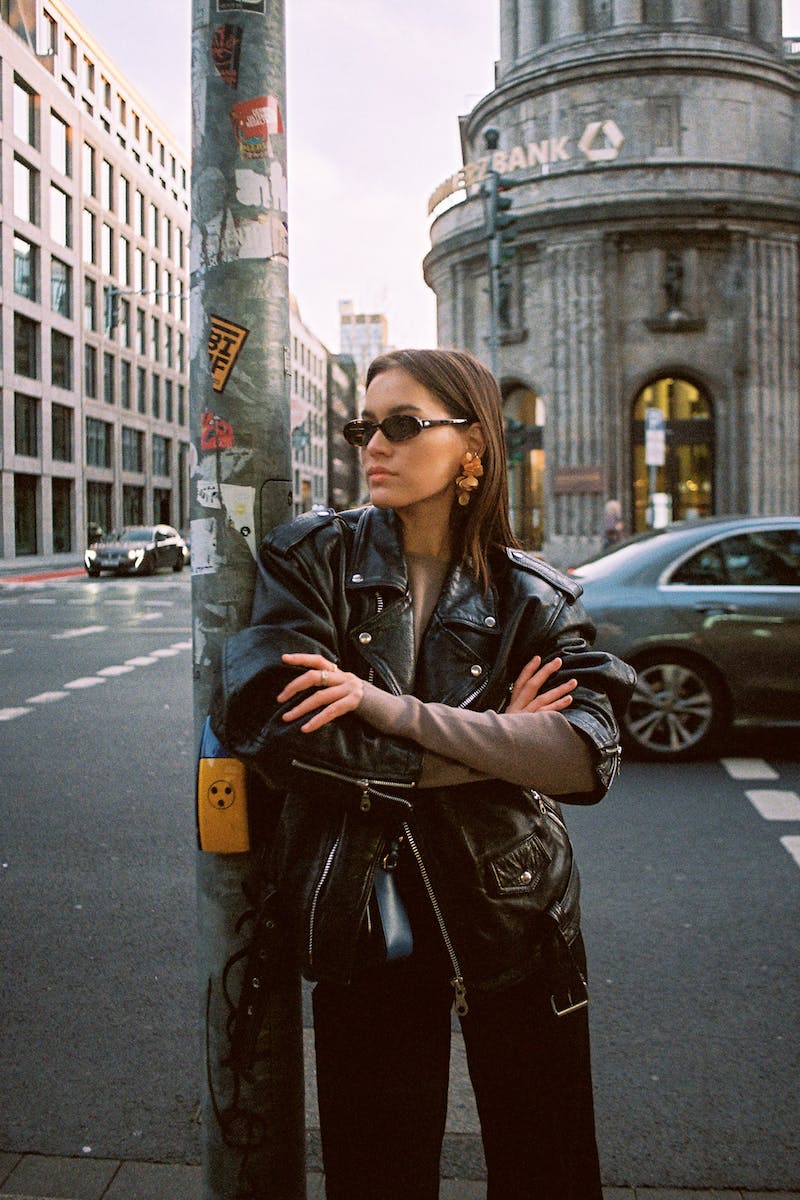 Types of PPPs
• Concession Model: User pays model for economic infrastructure like roads, bridges, and railways.
• Availability PPP: Public sector pays for social infrastructure like hospitals and schools.
• Franchise arrangements and leases are also referred to as PPPs, but they have different structures and purposes.
Photo by Pexels
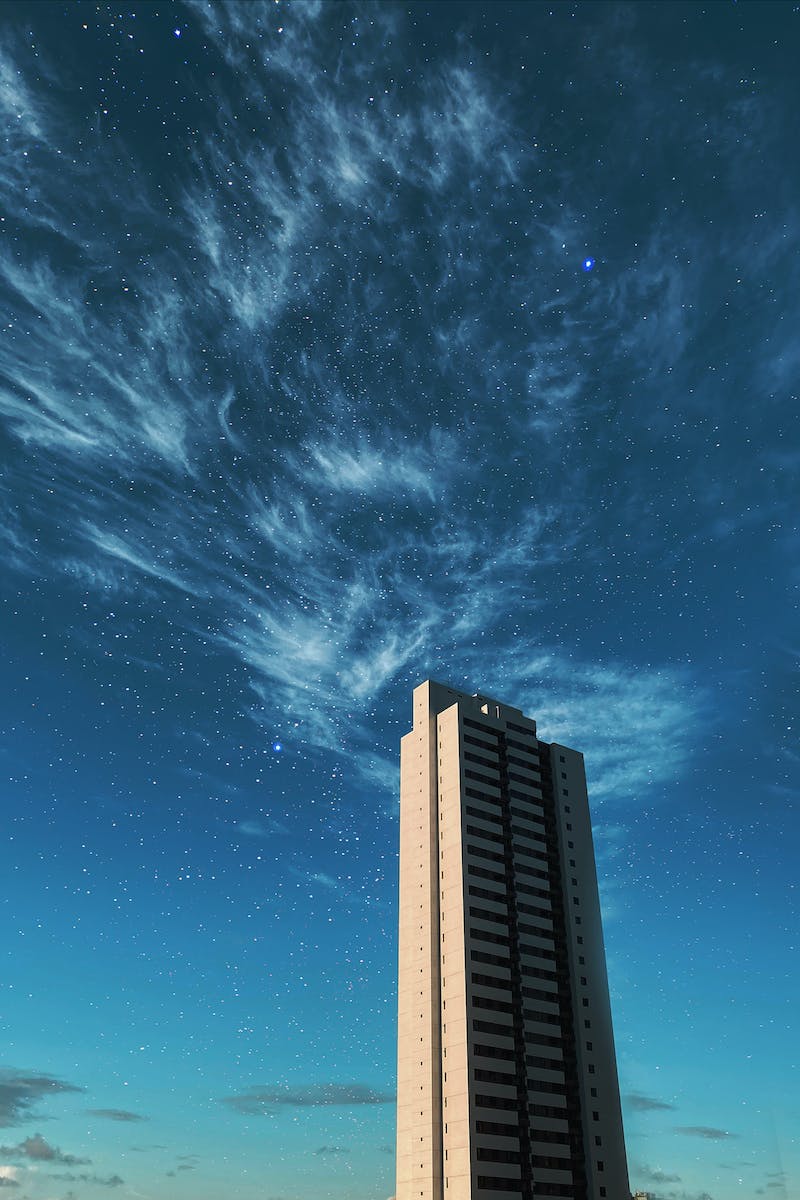 Reasons for PPPs
• Lack of public sector budget necessitates private sector involvement.
• Accelerating infrastructure investment and development.
• Efficient allocation of risks between the public and private sectors.
• PPP projects address infrastructure needs and provide economic and social benefits.
Photo by Pexels
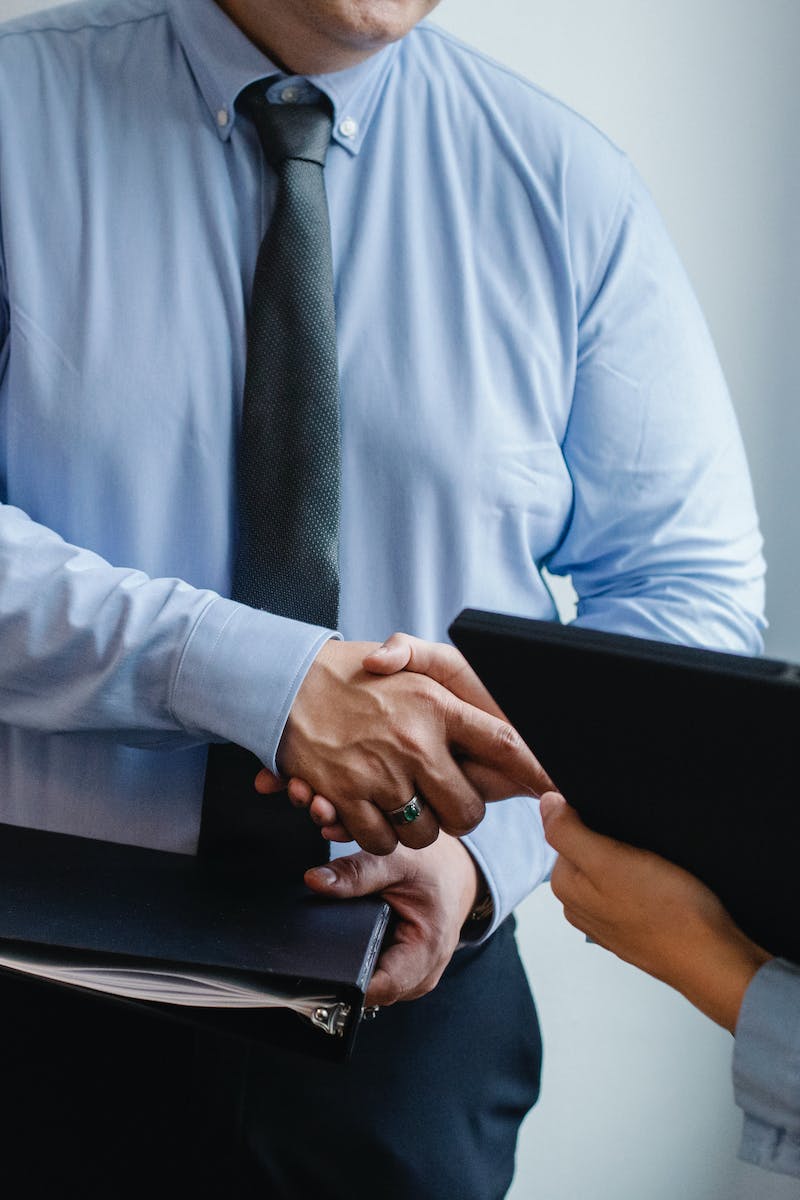 PPP Contracts and Specifications
• PPP contracts specify the outputs expected from the private sector, not the specific methods to achieve them.
• Contracts include payment and performance regimes, incentivizing quality services and risk management.
• Allocation of risks is a critical aspect, with some risks better suited for the public sector to handle.
• Accommodating change and termination provisions must also be included.
Photo by Pexels
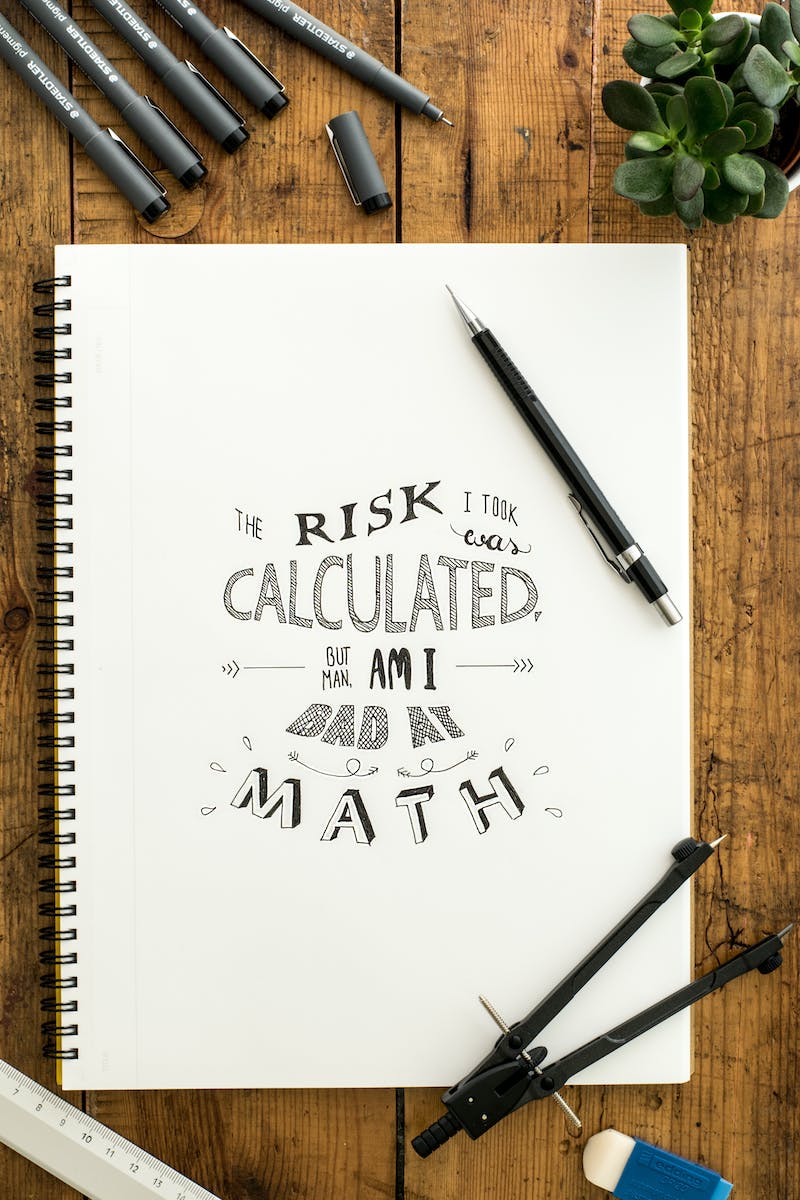 Risks and Challenges in PPPs
• Construction risks: Delays, cost overruns, or failure to meet specifications.
• Operating and maintenance risks: Revenue generation, operating costs, and asset maintenance.
• Lifecycle risks: Replacement or upgrade costs for assets over the contract period.
• Political, legal, and regulatory risks: Changes in laws and regulations that impact the project's viability.
Photo by Pexels
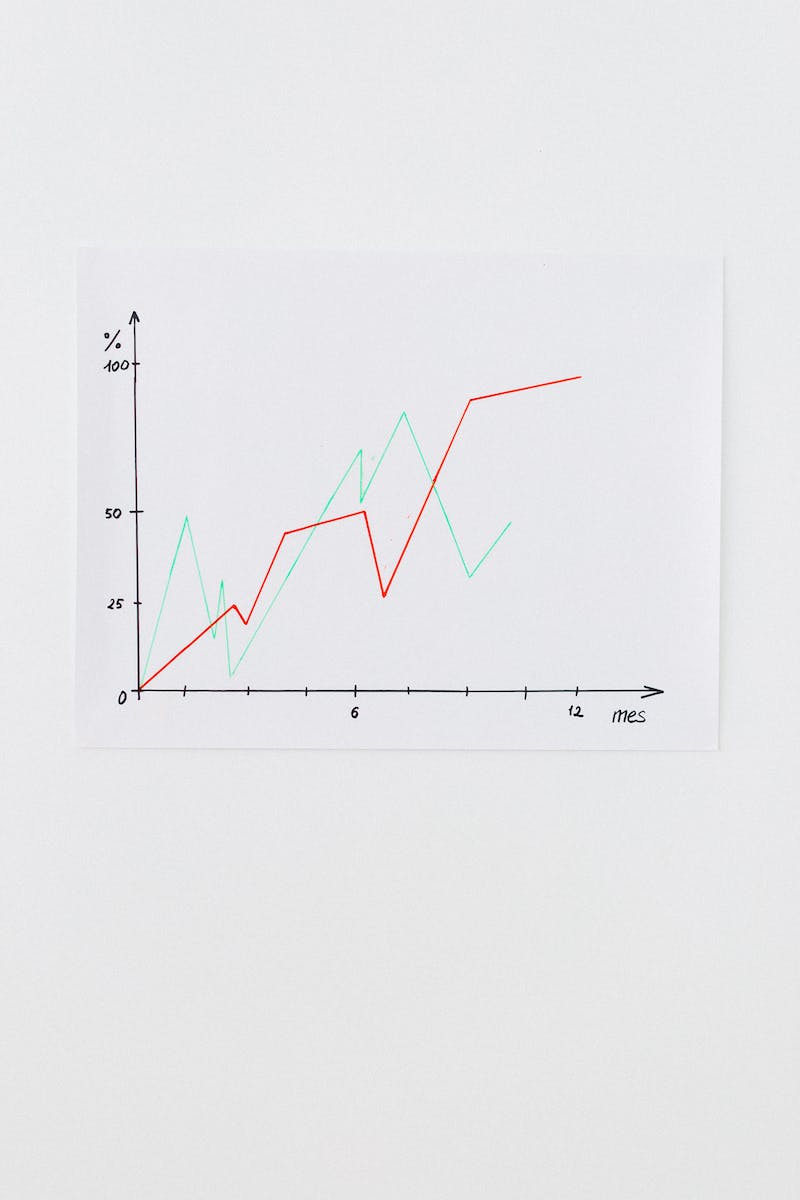 Managing PPP Risks
• Comprehensive risk identification and allocation is crucial.
• Robust contract provisions for risk-sharing, compensation, and dispute resolution.
• Incorporating performance evaluation mechanisms to ensure service quality.
• Regular inspections and evaluations to address asset maintenance and hand back.
Photo by Pexels
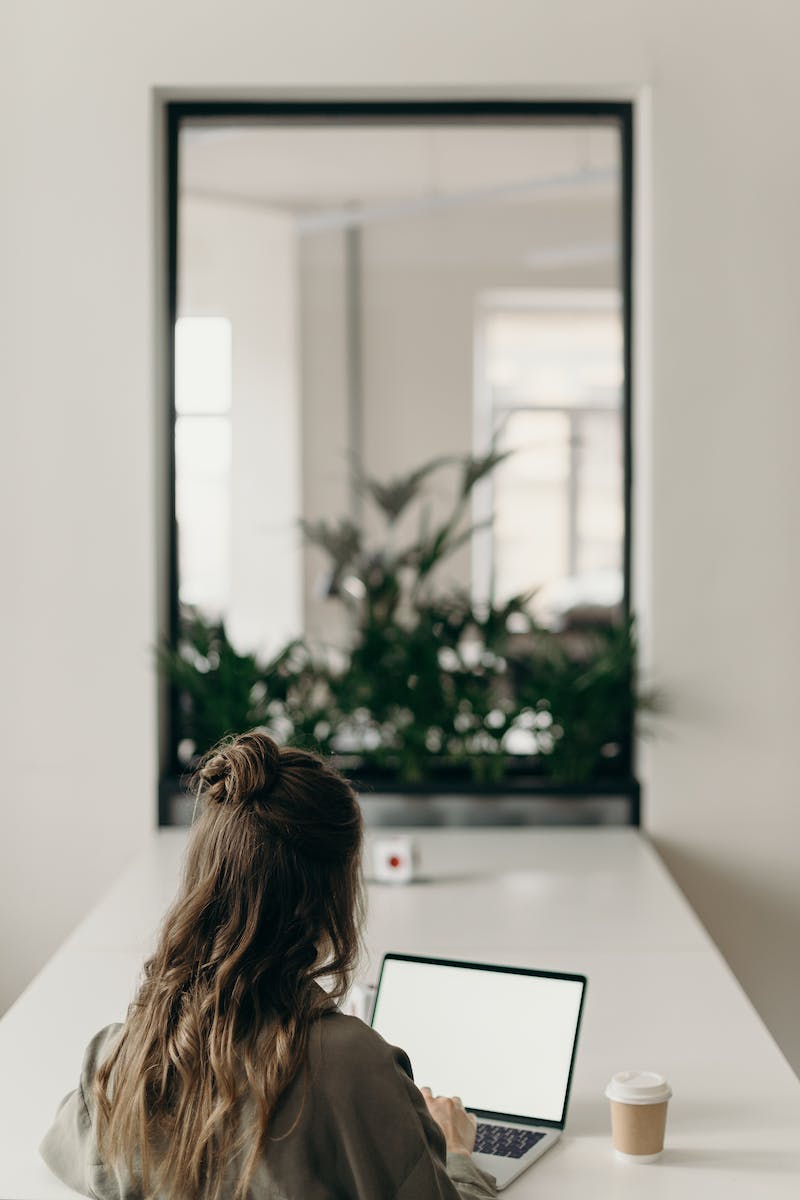 Conclusion
• PPPs offer an alternative financing and delivery model for public infrastructure projects.
• They provide benefits through efficient risk allocation and private sector expertise.
• Proper contract specifications and risk management are essential for successful PPPs.
• Ongoing evaluations and adaptability are crucial for addressing changing needs and risks over the contract period.
Photo by Pexels